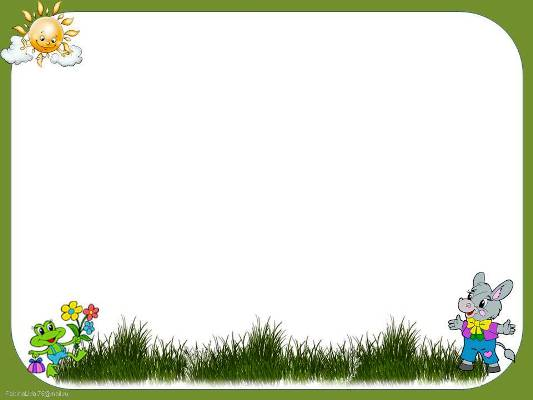 Подовжені м'які приголосні звуки
Подовжені м'які приголосні звуки
Українська мова 2 кл
Урок 36
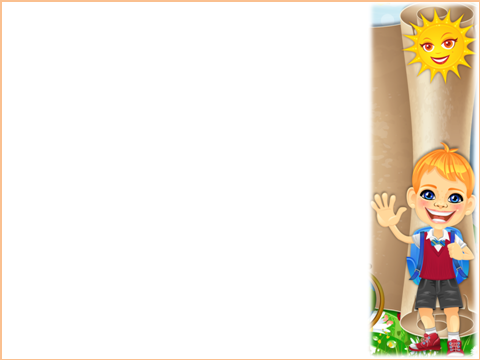 Є  такі чудні слова:звук один, а ніби два.Поруч звуки ці живуть,їх подовженими звуть.
Подовжені м'які приголосні звуки
Українська мова 2 кл
Урок 36
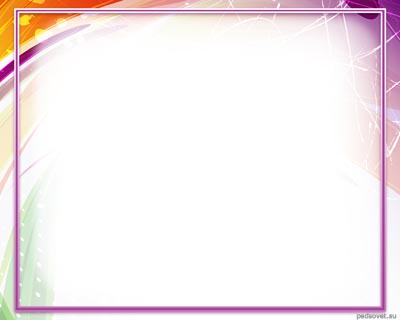 Каліграфічна хвилинка
Ття  ззя    лля   сся
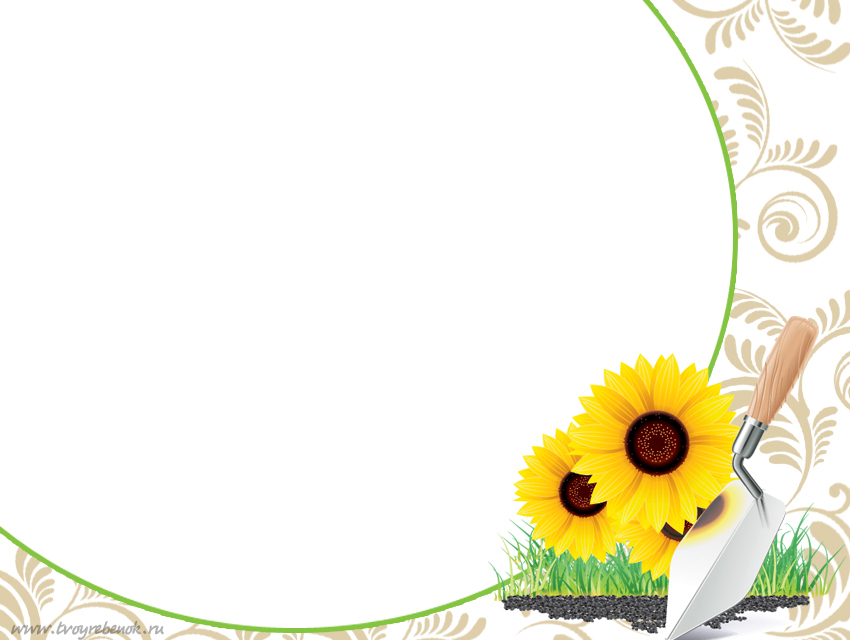 Гра “Дід Буквоїд”
Коло ...   я, 
 обли  ...  я, 
жи …    я,
 узля …  я.
сс
чч
тт
сс
Гра “модельєр”Дуже треба для наукиПолічити звуки й букви.
Змагання  - … б., … зв.
Обличчя  - … б., … зв.
Бадилля  - … б., … зв.
7
8
6
7
6
7
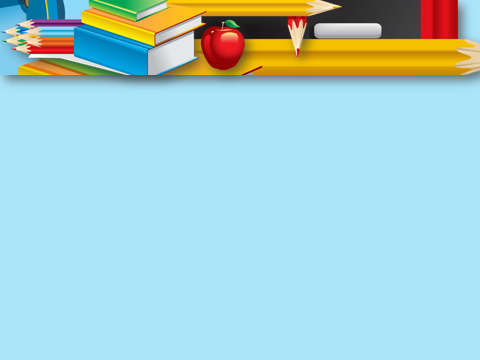 Самодиктант 
-Запишіть слова поділяючи їх для переносу.
Взуття , життя, обличчя,  узлісся.
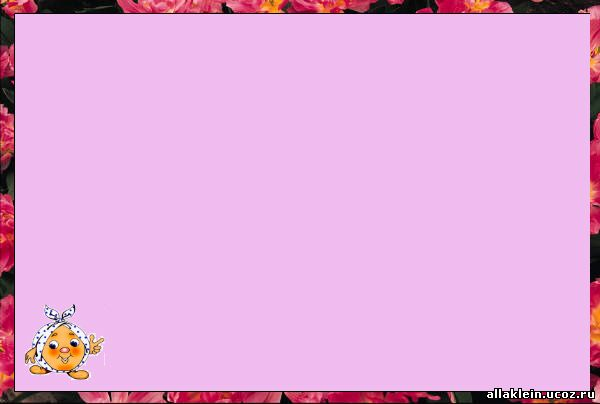 Ящірка       щасливий
Щітка         прудка  
Друг            нова  
День            щирий
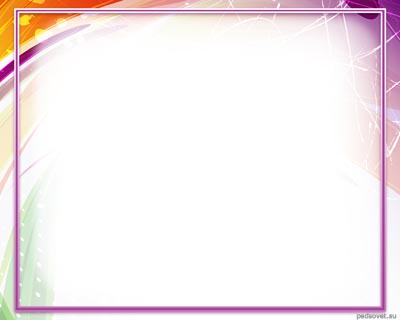 Фізкультхвилинка 

Робота за підручником (с. 51-52)
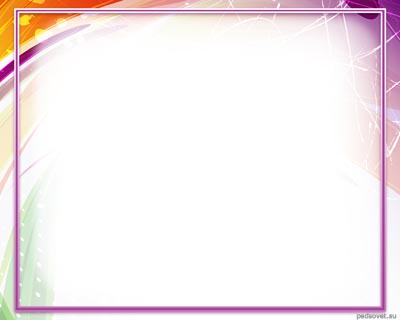 .    Самостійна робота
— Запишіть слова,вставляючи пропущені букви і  поділяючи їх для переносу. 
Коло… я, жи…я, зна…я, узлі…я.
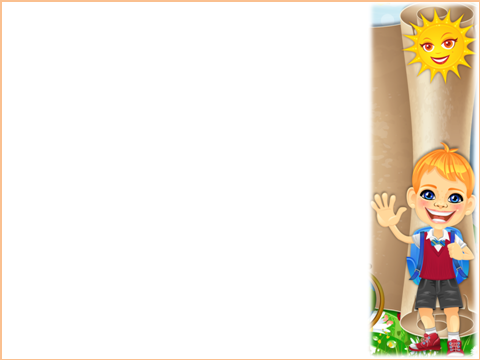 .   ПІДБИТТЯ ПІДСУМКІВ. 
РЕФЛЕКСІЯ
Вправа «Незакінчене речення»
Цікаво …
Знаю … 
вмію …